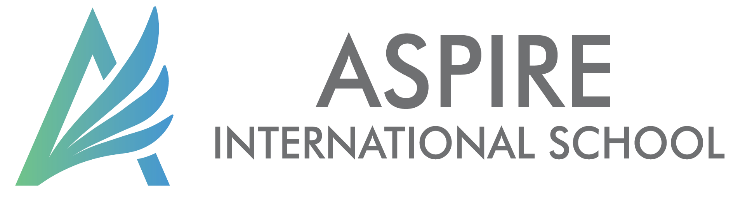 8. Klasse 
Lektion 39 : Samstag- Geburtstag
Adjektivdeklenation ( Nominativ )
https://www.youtube.com/watch?v=xxQf741CH-k&ab_channel=LearnGerman
Adjektivdeklination bei Nomen mit bestimmtem Artikel
der grüne Pullover
die rote Bluse 
das gelbe Kleid
-e im Singualr
die braunen Schuhe
-en im Plural
Ich finde es schön___, aber es ist etwas zu groß___.
D___ weiß___ Hemd passt nicht zu mir.
as
e
-
-
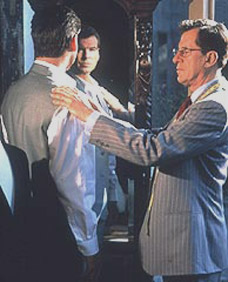 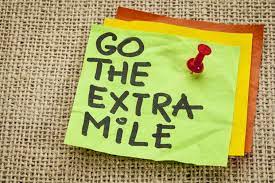 Extra Linke
https://wordwall.net/de/resource/13575369/adjektivdeklination-nominativ
https://wordwall.net/hu/resource/15993694/adjektivdeklination-im-nominativ
https://wordwall.net/hu/resource/936264/adjektivdeklination
https://wordwall.net/de/resource/34873055/adjektivdeklination-nominativ
Hausaufgabe
Arbeitsblätter